いろいろな数列
2012年10月17日（水）第4校時
本日のテーマ
数列を用いて　　　　分数の積の和を求めよう！！
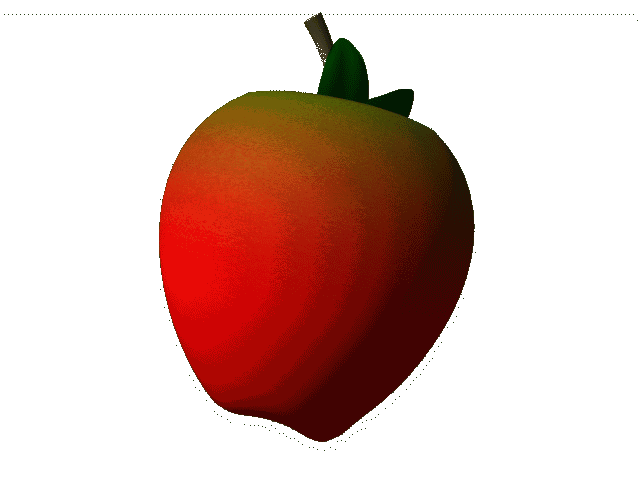 キーワード
本日のキーワードは…







　…この言葉が出てきたら要注意！！
部分分数分解
応用例題2(教科書97ページ)
通分で計算
出来ない！！
予想を立ててみると…
あくまで『予想』
☞数列を使って計算！
+1
+1
数列の考えを使って…
ここで補足すると…
部分分数分解
通分
確かめてみると…
確かに
成立！
解答
和の記号∑を使って表現
【補足】を使う！
解答の続き
公式は使わない！！
予想はどうだったか…
一致！！
【模擬授業終了】

３３３０教室へ移動してください。